Universal event handling for componentsin Kentico CMS
Boris Pocatko
Solution Architect
Kentico Software

borisp@kentico.com
Agenda
Problem

Solution

API

How does it work
Problem
A quite common need is to implement components which influence each other. 

Examples

Hiding a control or web part when the user selects a specific value in a dropdown box.

Dependent form fields

Recalculating price according to selected currency in separate web parts
Problem I. schema
Problem I. solution schema
Component 1
Component 2
RegisterToE...
E
E
HandleE(…)
{
    …
}
Solution: 

Usage of events, where Component 2 registers to an Event implemented in the Component 1. Component 1 then raises the Event on some action and the Component 2 handles it with a handler registered to the Event of Component 1.
Problem I. solution
Component 1

public event EventHandler E;

private void FunctionThatRaisesEventE()
{
   // Raise event
   this.StatusUpdated(new object(), new EventArgs());
}
Component 2

public void SetupControl()
{
   // Register event handling method
   component1.E += new EventHandler(HandleE);
}

public void HandleE(object sender, EventArgs e)
{
   // Handle event
}
Problem I. summary
The good

Acceptable difficulty
Not much coding involved
Simplest solution
Two components, which can be used independently in the portal engine, thus resulting in bigger flexibility when designing a page

The bad

Control reference needed
Component are depending on each other
Explicit event declaration
Problem II. schema
Component 3
Component 1
Component 2
Component 6
Component
4
Component 5
Problem II. solution schema 1
Component 3
RegisterToE...
HandleE(…)
{
    …
}
Component 1
E
Component 2
RegisterToE...
E
HandleE(…)
{
    …
}
E2
E2
Component 6
Component
4
Component 5
RegisterToE2...
RegisterToE3...
RegisterToE3...
HandleE3(…)
{
    …
}
HandleE2(…)
{
    …
}
HandleE3(…)
{
    …
}
E3
E3
Problem II. solution I summary
The good

Flexibility

The bad

Control reference needed
Component are depending on each other
Explicit event declaration 
Increased difficulty
Poor maintainability
Problem II. solution schema 2
Component 1
Method 3
Method 1
Method 2
Method 6
Method
4
Method 5
Problem II. solution II summary
The good

Medium implementation difficulty

The bad

Difficult maintainability 
Flexibility loss
Components re-use is difficult
Problem I. solution with Kentico component events
Component 1

private void FunctionThatRaisesEventE(object sender, EventArgs e)
{
   // Raise Event
   ComponentEvents.RequestEvents.RaiseEvent(sender, e, "E");
}
Component 2

public void SetupControl()
{
   // Register for Event
   ComponentEvents.RequestEvents.RegisterForEvent("E", HandleE);
}

public void HandleE(object sender, EventArgs e)
{
   // Handle event
}
Problem II. solution schema 1 compared
Component 3
RegisterToE...
Getting rid of component dependencies (references aren’t necessary) and of event declarations
HandleE(…)
{
    …
}
Component 1
E
Component 2
RegisterToE...
E
HandleE(…)
{
    …
}
E2
E2
Component 6
Component
4
Component 5
RegisterToE2...
RegisterToE3...
RegisterToE3...
HandleE3(…)
{
    …
}
HandleE2(…)
{
    …
}
HandleE3(…)
{
    …
}
E3
E3
Problem II. solution with Kentico component events
Component 3
RegisterToE...
HandleE(…)
{
    …
}
Component 1
Component 2
RegisterToE...
E
HandleE(…)
{
    …
}
E2
Component 6
Component
4
Component 5
RegisterToE2...
RegisterToE3...
RegisterToE3...
HandleE3(…)
{
    …
}
HandleE2(…)
{
    …
}
HandleE3(…)
{
    …
}
E3
Problem II. solution with Kentico component events summary
Increased flexibility
Easier development
Re-use of components
No control references necessary
No controls dependencies
Easier maintainability
No explicit event declaration necessary
Component Events API I.
Namespaces/classes

CMS.SettingsProvider.ComponentEvents.RequestEvents 
Events that are fired and survive within current request

CMS.SettingsProvider.ComponentEvents.GlobalEvents
-  Global events that are fired and survive across requests during the whole application lifetime

Registering of events

RegisterForEvent(string eventName, EventHandler<EventArgs> handler)

RegisterForEvent(string eventName, string actionName, EventHandler<EventArgs> handler)

RegisterForEvent<ArgsType>(string eventName, string actionName, EventHandler<ArgsType> handler) where ArgsType : EventArgs


eventName: name of the event (e.g. Update)
actionName: action name, adds granularity, (e.g. Before, After)
handler: handler method for the event
Component Events API II.
Registering of events

RegisterForComponentEvent(string componentName, string eventName, EventHandler<EventArgs> handler) 

RegisterForComponentEvent(string componentName, string eventName, string actionName, EventHandler<EventArgs> handler)

componentName: name of the component, another level of granularity (e.g. web part id)
actionName: action name, adds granularity (e.g. Before, After)
eventName: name of the event (e.g. Update)
handler: handler method for the event
Component Events API III.
Raising of events

RaiseComponentEvent(object sender, EventArgs e, string componentName, string eventName)

RaiseComponentEvent(object sender, EventArgs e, string componentName, string eventName, string actionName)

RaiseEvent(object sender, EventArgs e, string eventName)


sender: object raising the event (e.g. web part)
e: event arguments 
componentName: name of the component raising the event
actionName: action name, adds granularity (e.g. Before, After)
eventName: name of the event (e.g. Update)


Registration & raise parameters need to match
How does it work
Events and handlers stored in a hashtable - case insensitive

During event registration a new entry is created in the hashtable

When an event is raised, the system calls all event handler methods registered (saved) for a given key  combination of component name, event and action
The hashtable looks the following way:

componentName:eventName  | sub-hashtable
eventName | sub-hashtable

sub-hashtable: 
key:	actionName or ##global##
value:	handler
How does it work
Simple debug screenshot of an event with a sub-hashtable with only one value:
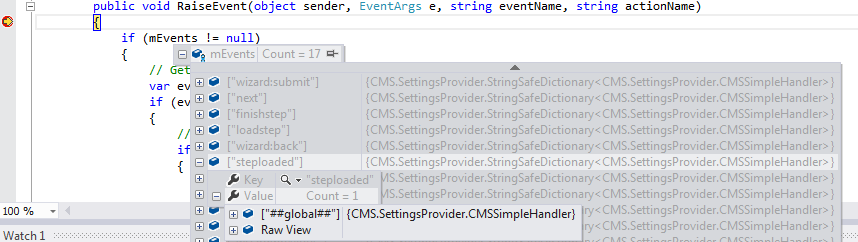 How does it work
Calling:

ComponentEvents.RequestEvents.RegisterForComponentEvent("testComponent", "testEvent", "testAction", SomeMethod)
ComponentEvents.RequestEvents.RegisterForComponentEvent("testComponent", "testEvent", "testAction2", SomeMethod)

Creates a hashtable within the events hashtable, with the event key “testComponent:testEvent”. The sub-hashtable contains two values, with keys “testAction” and “testAction2”:
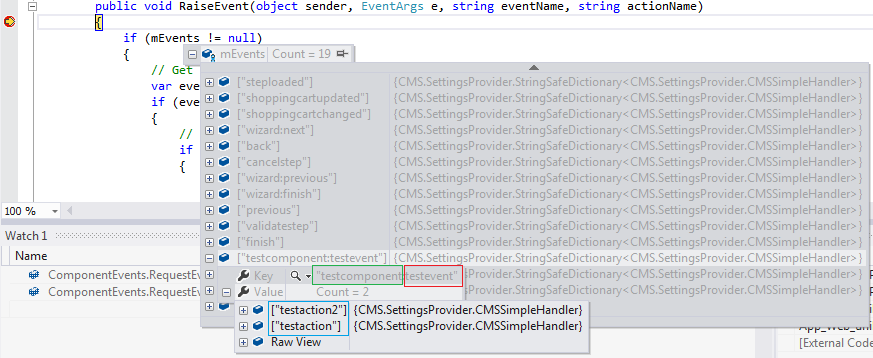 Example of use: Wizard layout web part
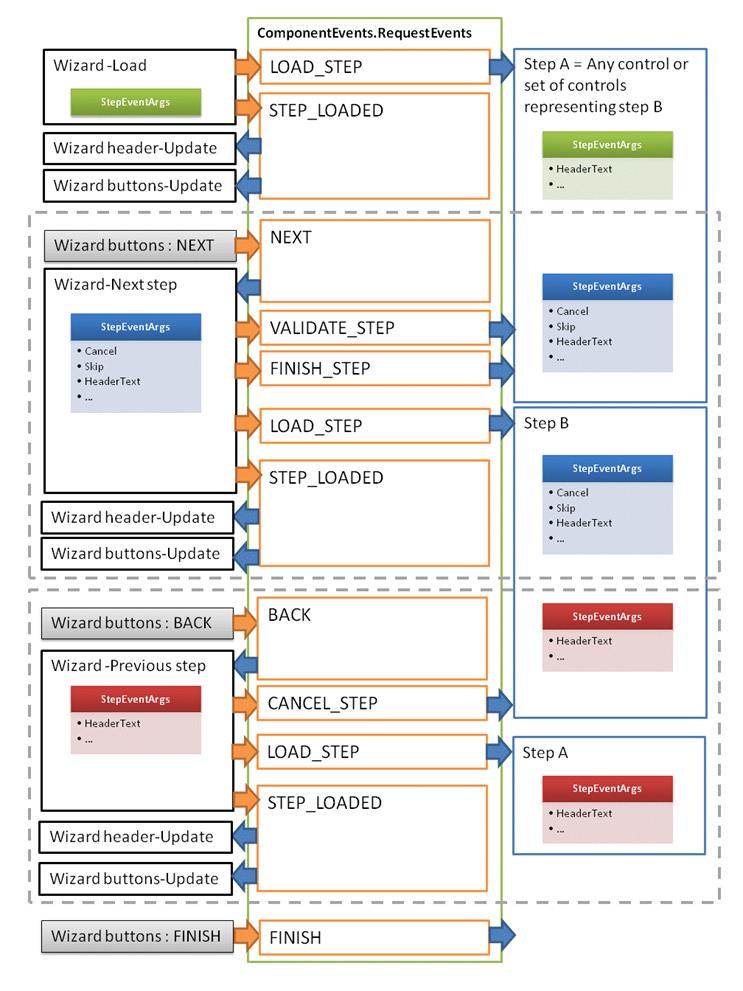 Components developed for the Wizard layout web part can subscribe to a number of Events:

LOAD_STEP
VALIDATE_STEP
FINISH_STEP
CANCEL_STEP
FINISH

These Events are registered as component events
Kentico component events
DEMO – Component events
Additional resources
Wizard layout web part

http://devnet.kentico.com/docs/webparts/Wizard_overview.htm 

Link / Button web part

http://devnet.kentico.com/docs/webparts/Link_overview.htm (supports events)

Kentico CMS API reference

http://devnet.kentico.com/docs/kenticocms_api.zip
Questions & Answers
?
Thank you!